PANNÓNIA+ PROGRAM
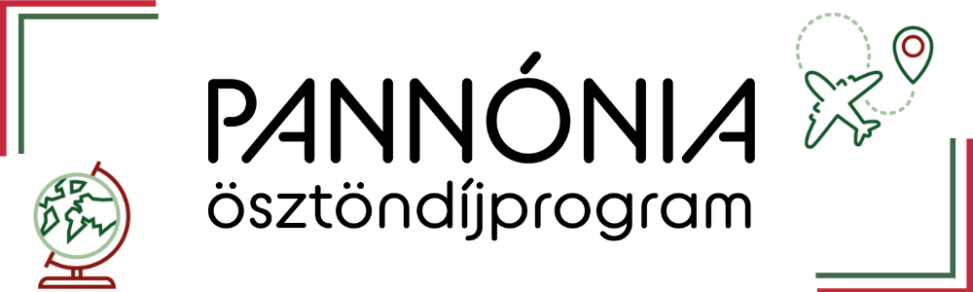 Előadás tartalma
a pályázatokról bővebben
http://ipc.sze.hu 

 teendők kiutazás előtt
 teendők kiutazás közben
 teendők kiutazás után
A pályázatokról bővebben
ipc.sze.hu  Hallgató  Pannónia ösztöndíj program
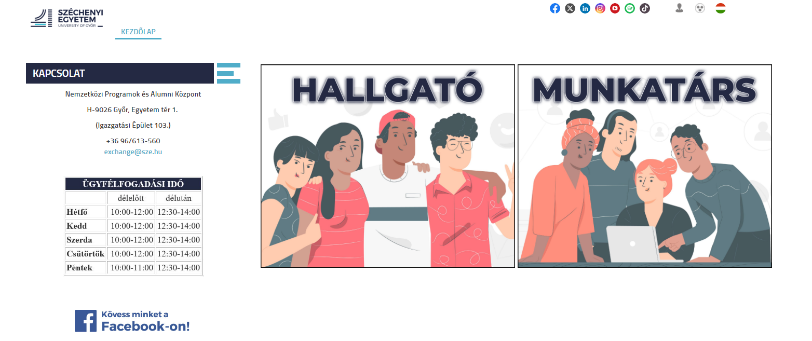 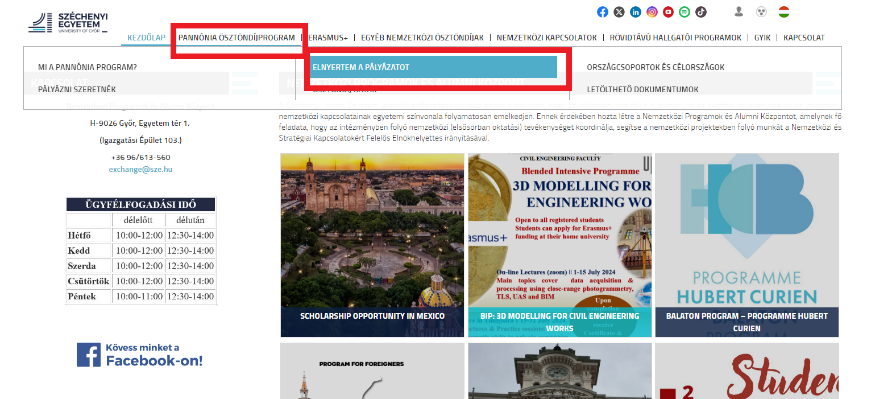 PANNÓNIA ösztöndíj alapszabályai
aktív hallgatói jogviszony, min. 2 lezárt tanulmányi félév
 támogatás hossza:          - hosszú távú tanulmányi mobilitás: min. 2 hónap, max. teljes tanév (12 hónap)             - rövid távú tanulmányi mobilitás: 2-30 nap (pl. aktív konferencia részvétel)             - kiválósági ösztöndíj: 2-3 hónap (mester, osztatlan és doktori szint)             - szakmai gyakorlat: 2-12 hónap
egy hallgató max. 12 hónapra kap támogatást tanulmányi ciklusonként
szakkoordinátori engedély és Learning/Training Agreement aláírása kötelező
ösztöndíjszerződés kötése (2024. augusztus 21. után) 
kiutazás csak szerződött intézménybe (tanulmányok)
szakmai gyakorlati helyet önállóan kell keresni
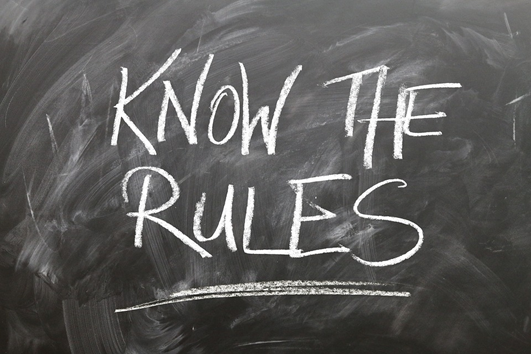 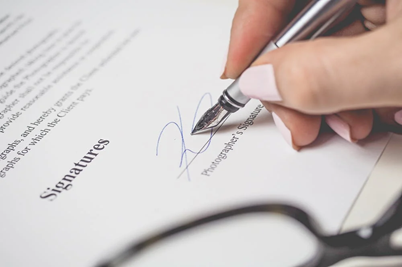 Gyakorlati helyek kereséséhez segítség
INTERNET! (Jó motivációs levél segítségével)

http://erasmusintern.org
https://myinternship.eu/ 
http://ipc.sze.hu/szakmai-gyakorlat
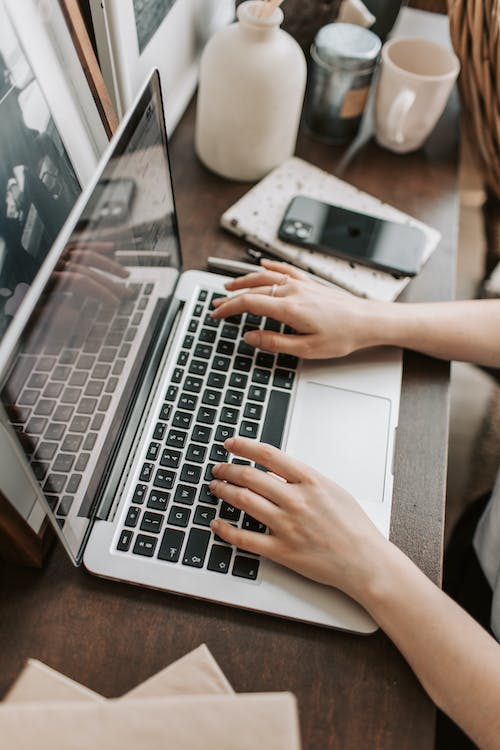 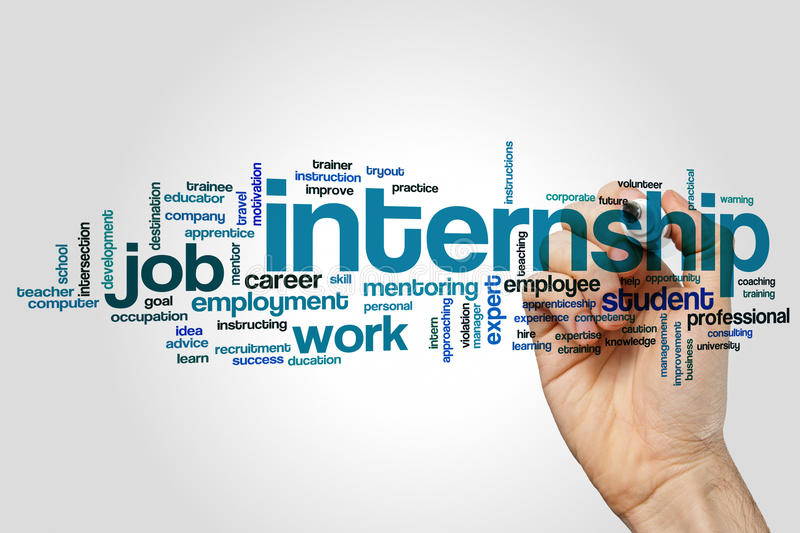 Pannónia hallgató kötelezettségei
Mit nyújt az PANNÓNIA a hallgatónak
Pannónia ösztöndíj (csak kiegészítés!)
 napi elszámolás – 30 napos pénzügyi hónap a projektben
 tandíjmentesség partner egyetemnél
 hazai ösztöndíj
 kiegészítő (esélyegyenlőségi) támogatás lehetősége
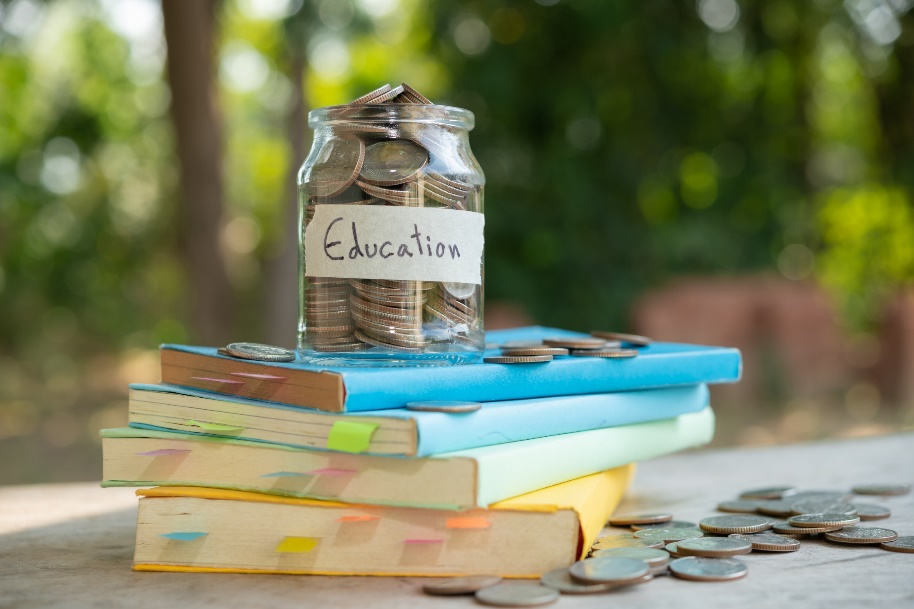 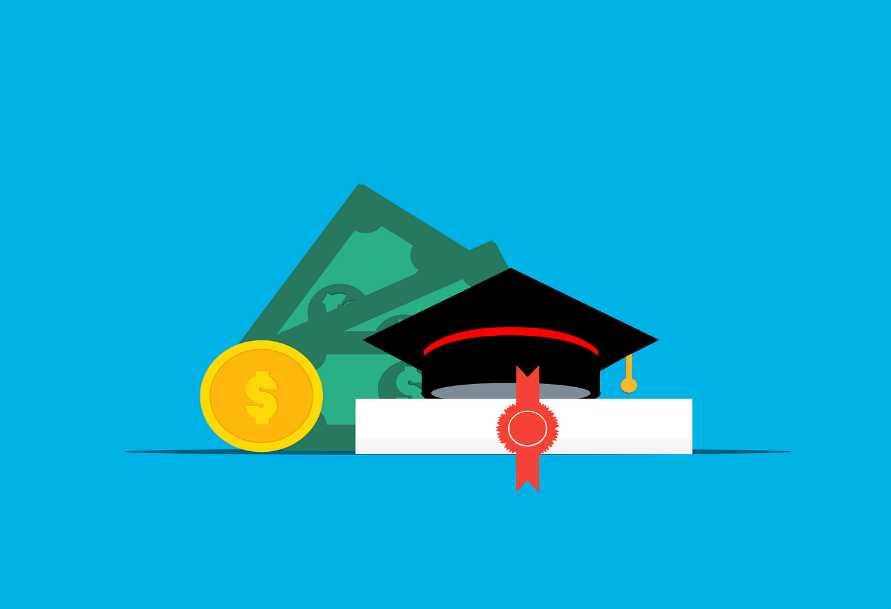 Egyéb források
EHÖK utazási támogatás (számla ellenében) ehok.sze.hu 
Diákhitel külföldi tanulmányokhoz, szakmai gyakorlathoz
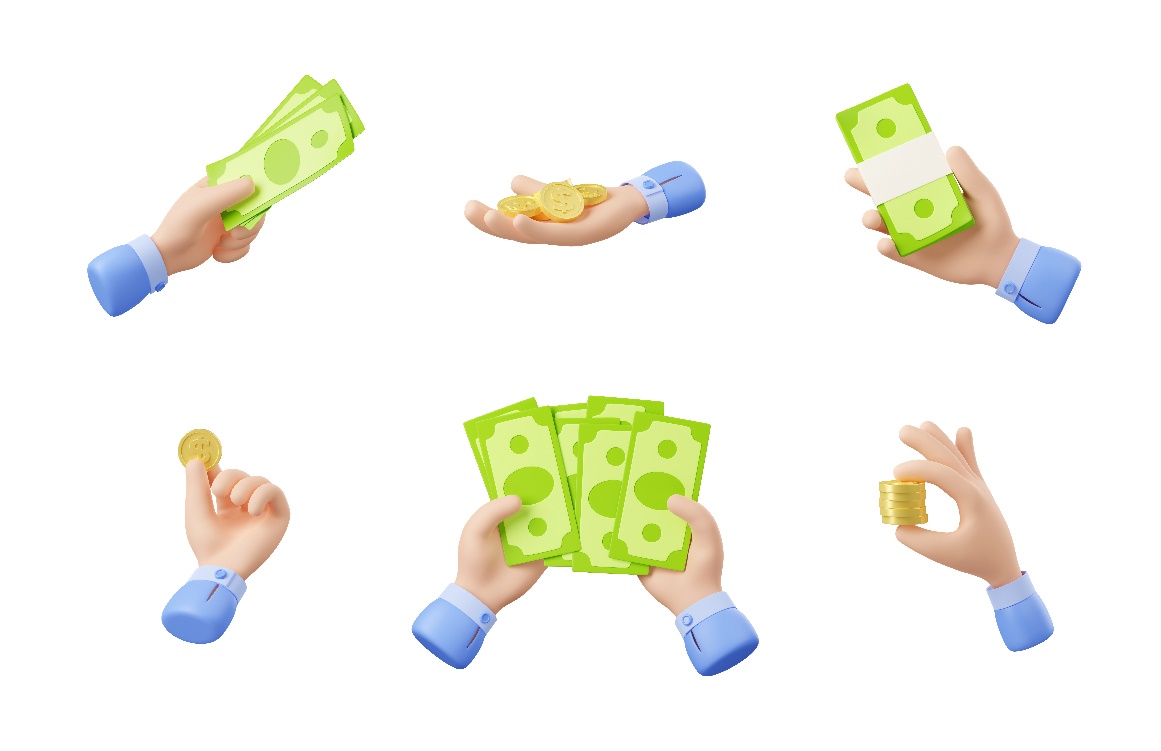 Tennivalók kiutazás előtt
Learning Agreement (LA) for Studies BEFORE mobility
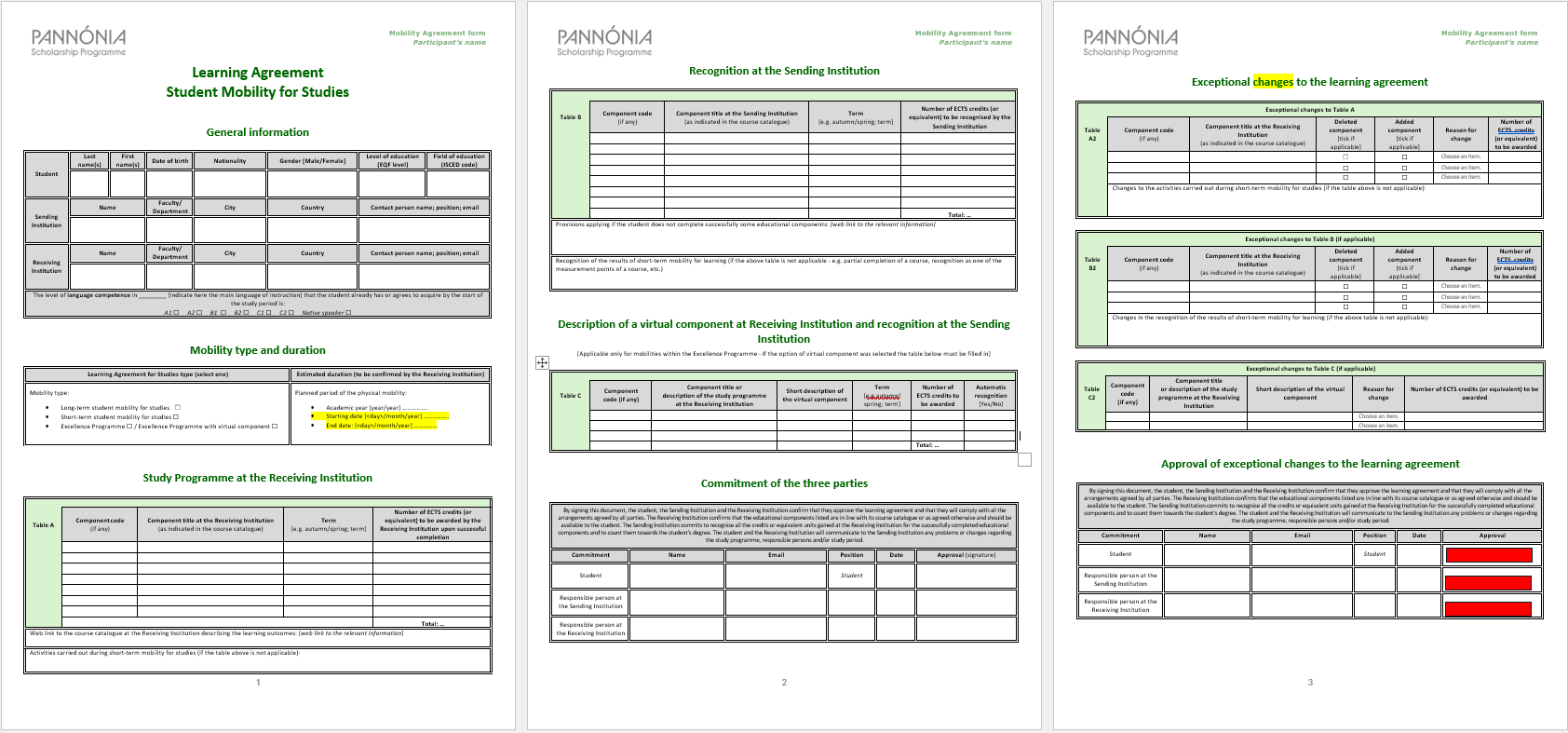 Learning Agreement (LA) for Training BEFORE mobility
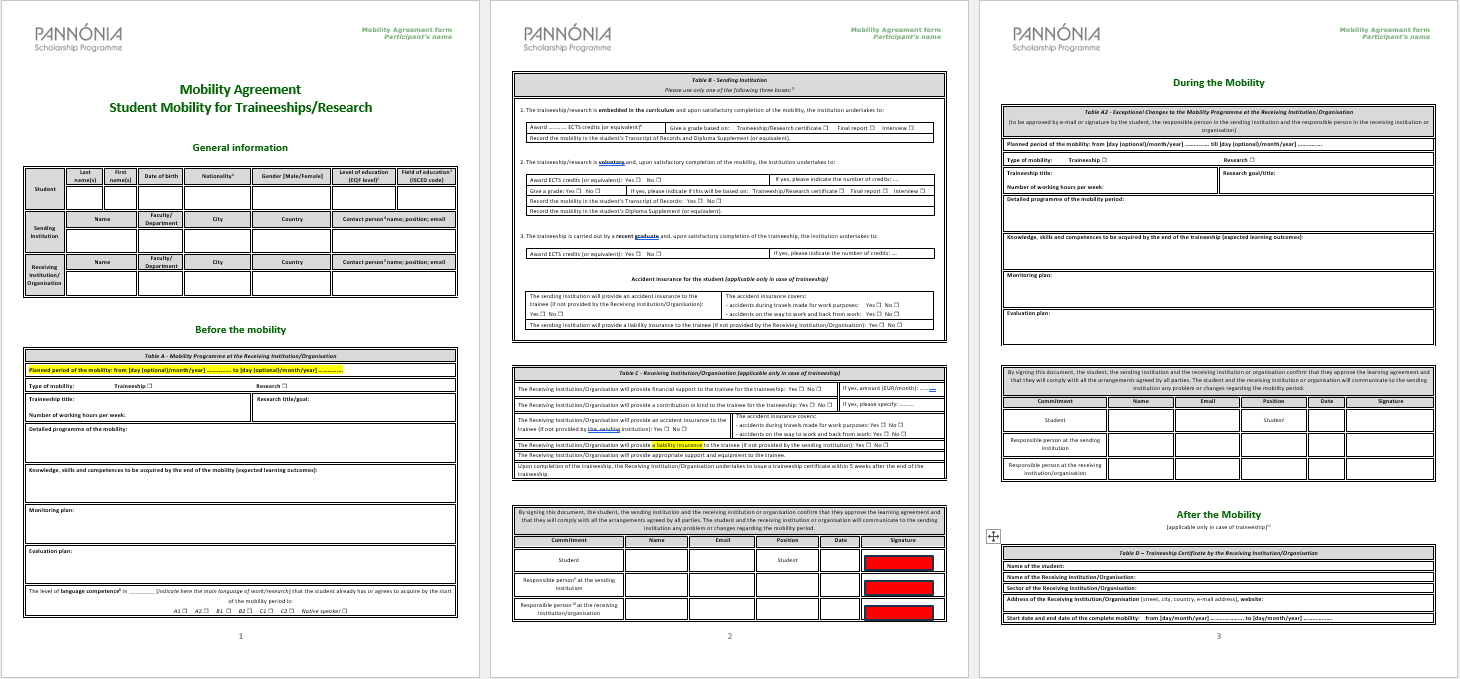 On-line learning Agreement (OLA)
egyszerűbb ügyintézés és külföldi eligazodás
elérhetőbb program
okostelefonról intézhető online megoldásokat kínál.

https://learning-agreement.eu/
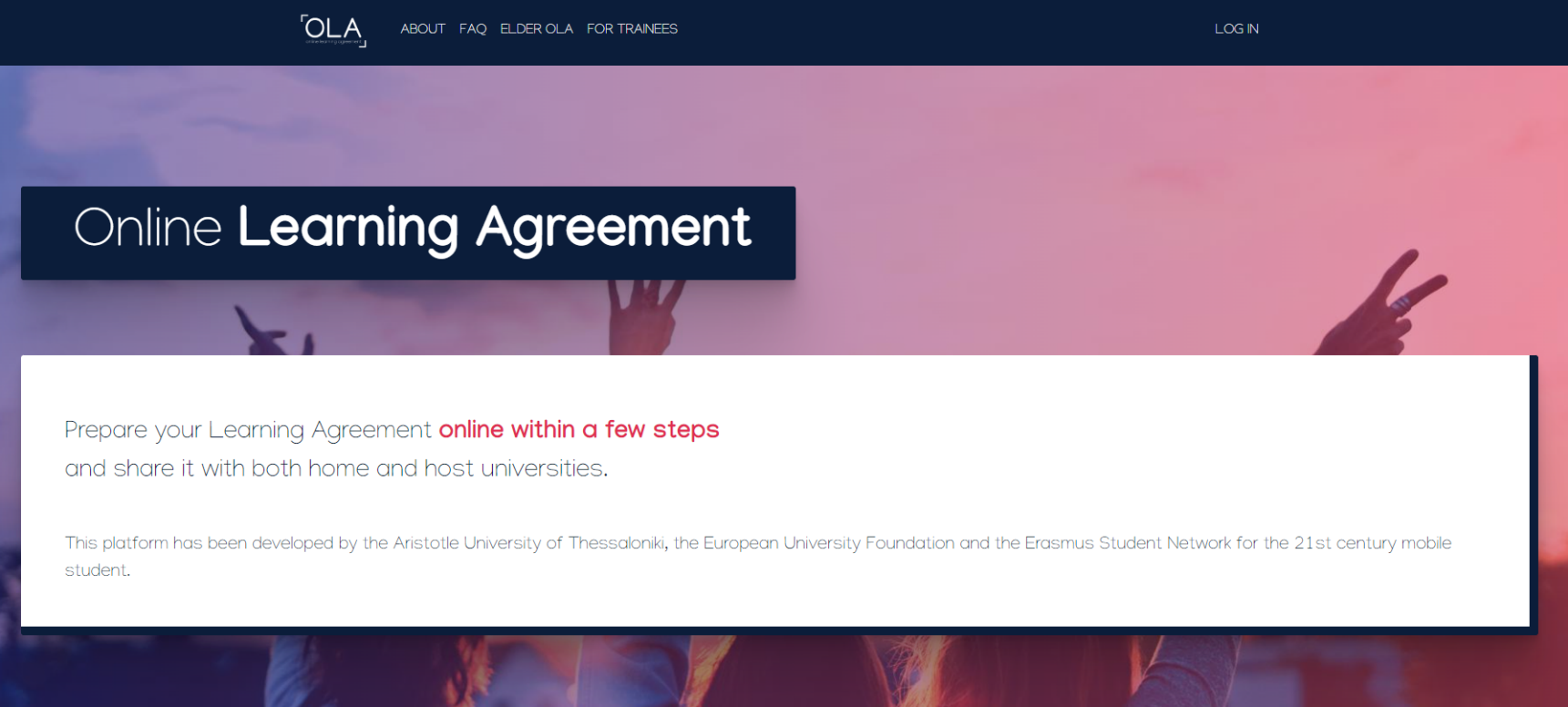 Learning Agreement for Training / Studies – Changes to the LA
Ha változás történik az eredetei BEFORE Mobility dokumentumhoz képest, ki kell tölteni:
Mobilitás időtartama
Tantárgy törlése/ Új tantárgy felvétele

A Changes to the LA dokumentumot is alá kell íratni a szakkordinátorral!
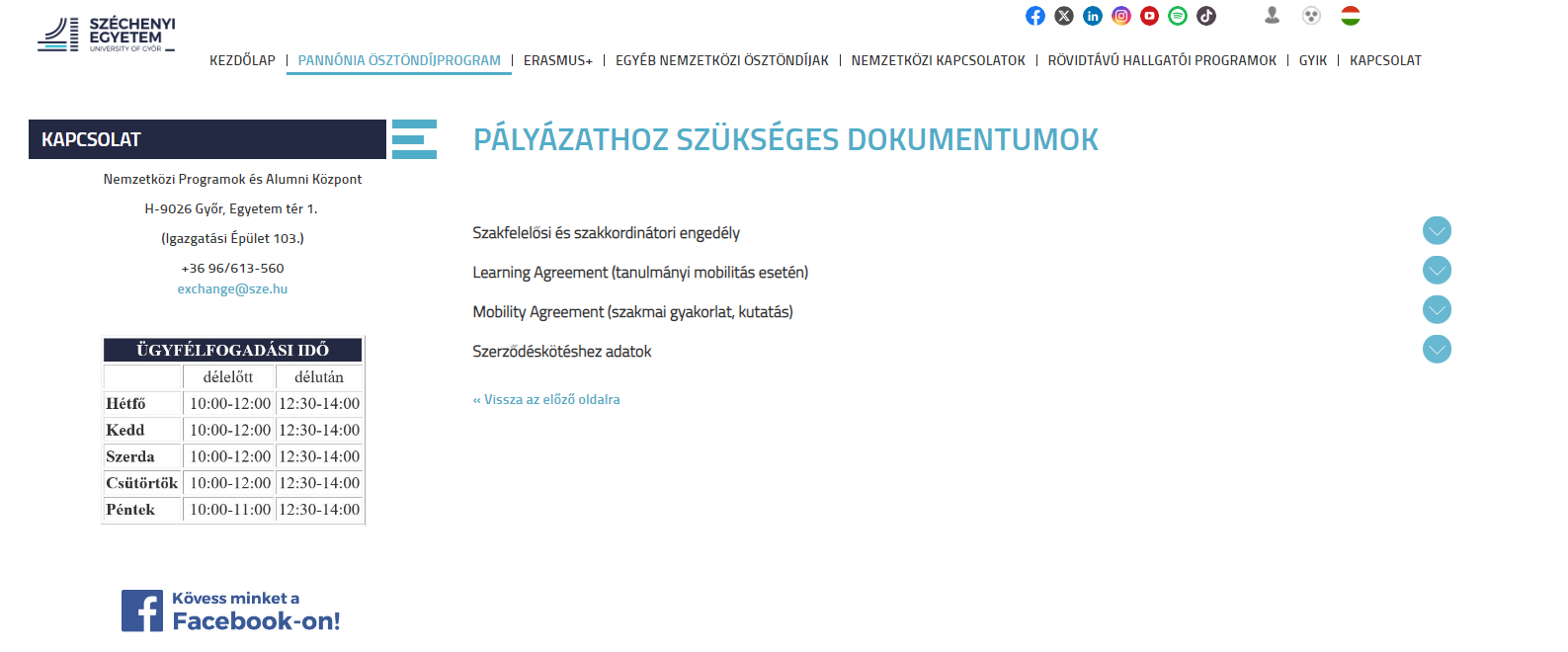 Hosszabbítás
a forrás erejéig 
 igényléshez benyújtandó
ha egész félévet hosszabbít: Első féléves tárgyakról Transcript of Records bemutatása
szakfelelősi- kari koordinátori engedély
learing Agreement Changes to the LA az új időpontokkal
Tennivalók kiutazás után (partnerintézménynél)
tanulni (kötelező)
 szórakozni (opcionális)
 élményeket szerezni (elkerülhetetlen)
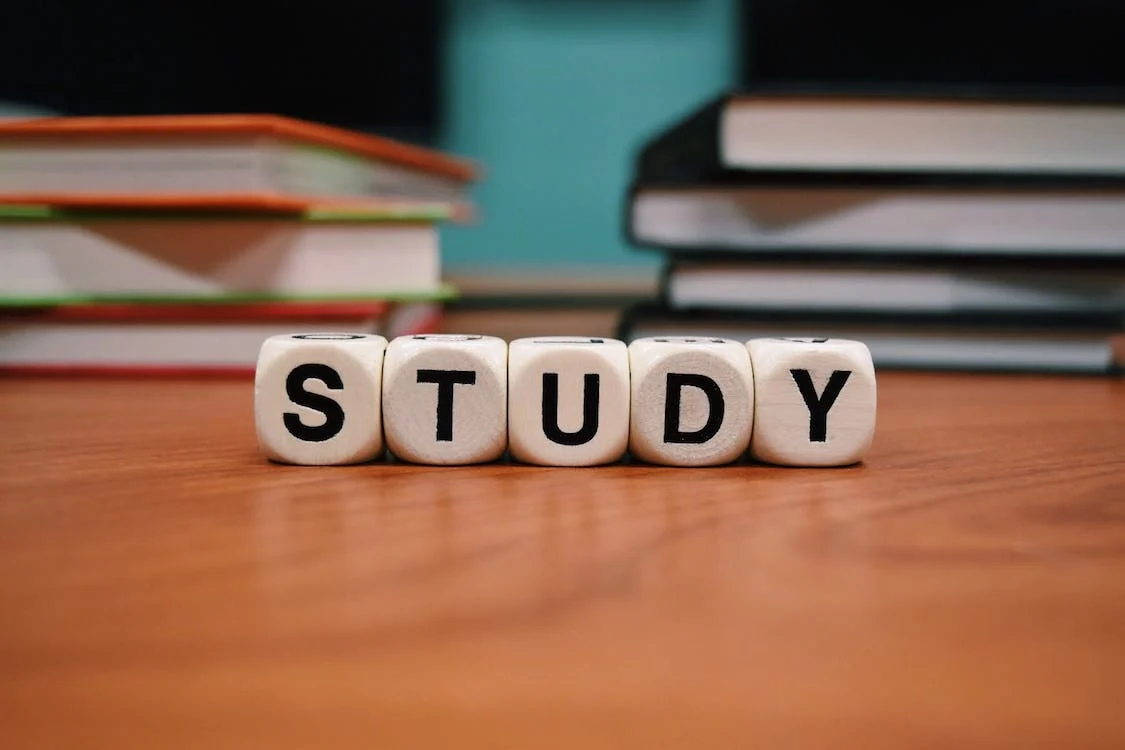 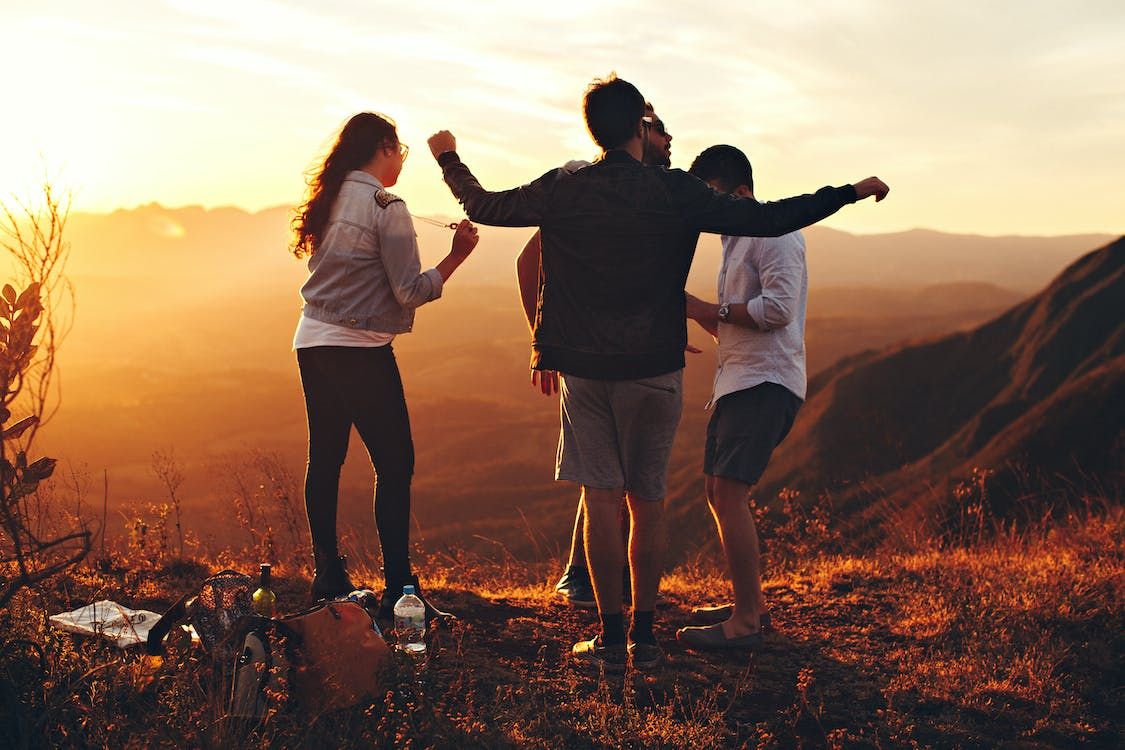 Tennivalók kiutazás után
Szakkoordinátorok
ElérhetőségekNemzetközi Programok KözpontIg.103
Nagy Ildikó
inagy@sze.hu /exchange@sze.hu 

Honlap: http://ipc.sze.hu  
Telefon: 96/613-560
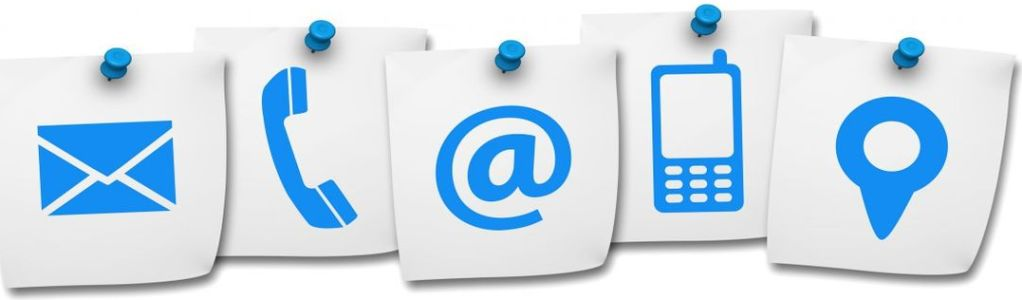 Sikeres mobilitást kívánunk!
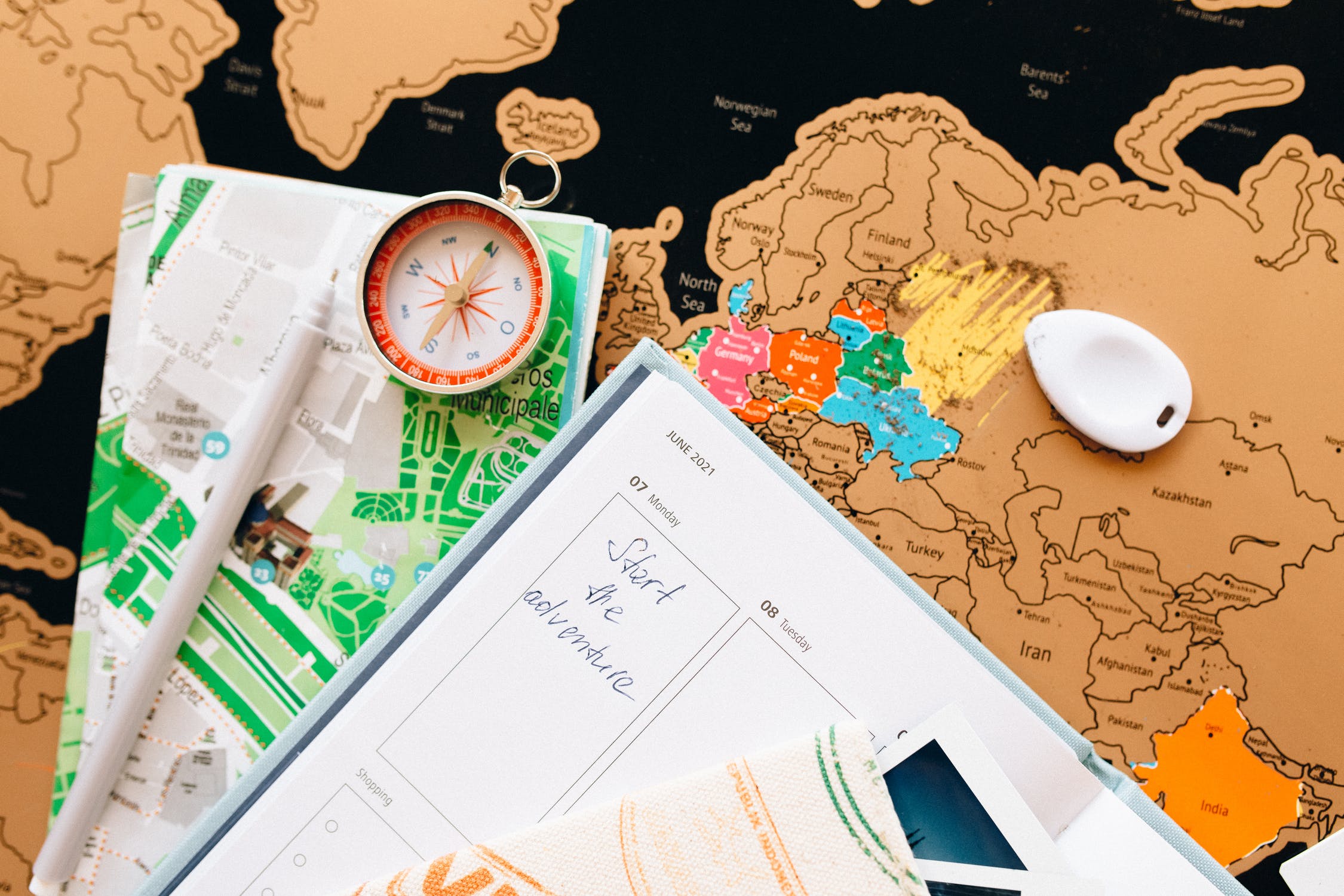